SESSION CODE: COS-MID305
Chris Padgett
Development Consultant
Kloud Solutions
Connecting Cloud and On-Premises Applications
(c) 2011 Microsoft. All rights reserved.
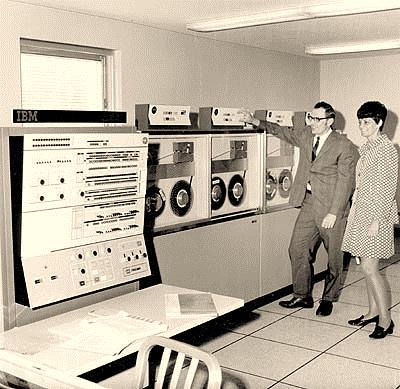 Mainframe1960s
(c) 2011 Microsoft. All rights reserved.
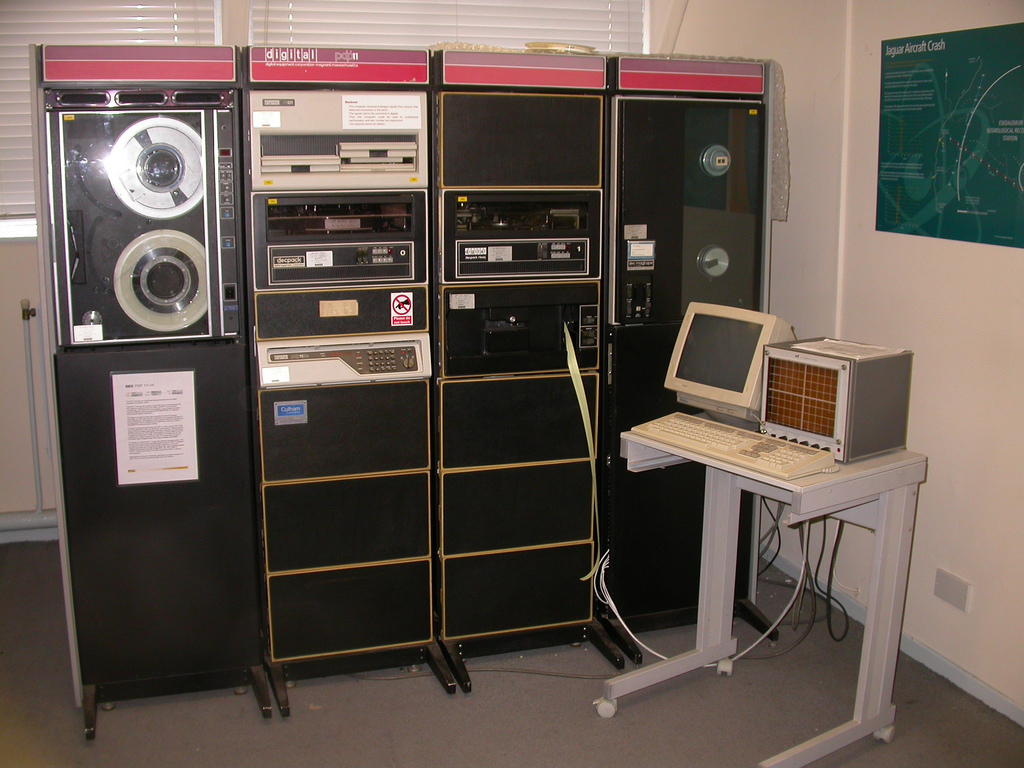 Mini1970s
(c) 2011 Microsoft. All rights reserved.
http://www.flickr.com/photos/snglinks/4990273435/sizes/l/in/photostream/
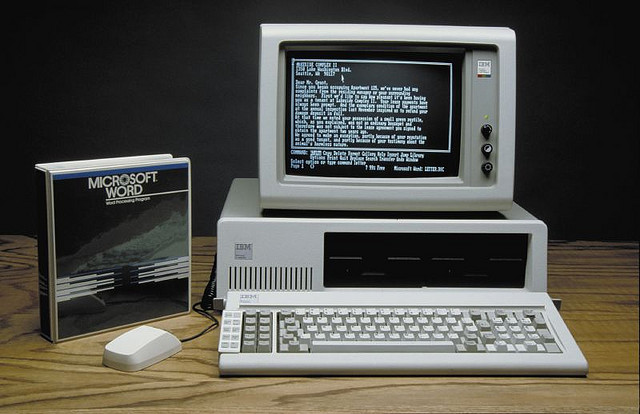 Personal
1980s
(c) 2011 Microsoft. All rights reserved.
http://www.flickr.com/photos/hexholden/251138522/
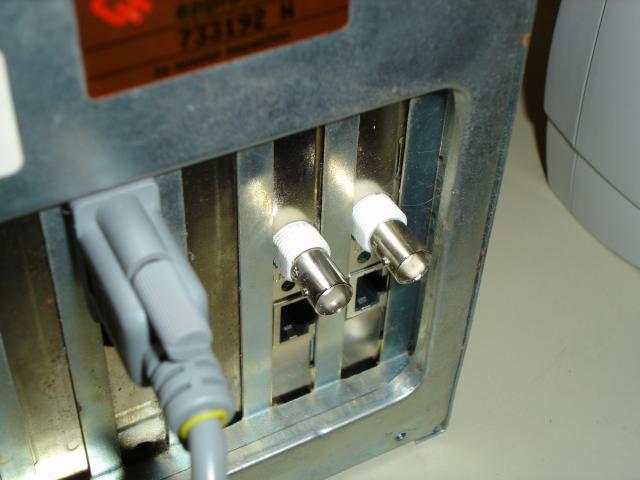 Client/server
1990s
(c) 2011 Microsoft. All rights reserved.
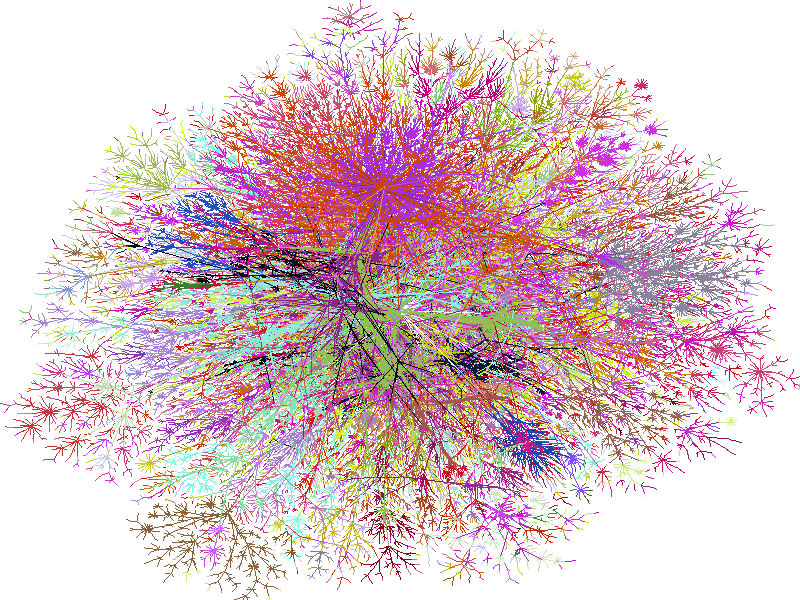 Web
2000s
(c) 2011 Microsoft. All rights reserved.
Dan Merriman, “Tying it all together”, 1996
More and more systems are designed to connect together, both within the system under construction and to systems that are already deployed
(c) 2011 Microsoft. All rights reserved.
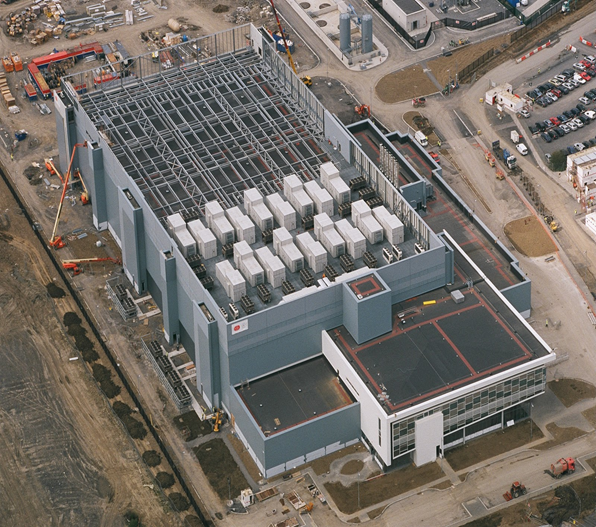 Cloud
Today
(c) 2011 Microsoft. All rights reserved.
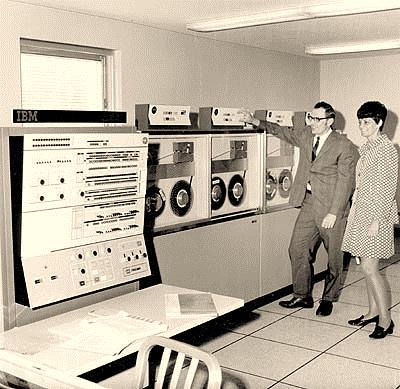 (c) 2011 Microsoft. All rights reserved.
Agenda
Azure integration technologies overview
Windows Azure Connect overview, scenarios, and walkthroughs
Windows Azure Connect benefits, limitations, and futures
(c) 2011 Microsoft. All rights reserved.
Azure Integration TechnologiesOverview
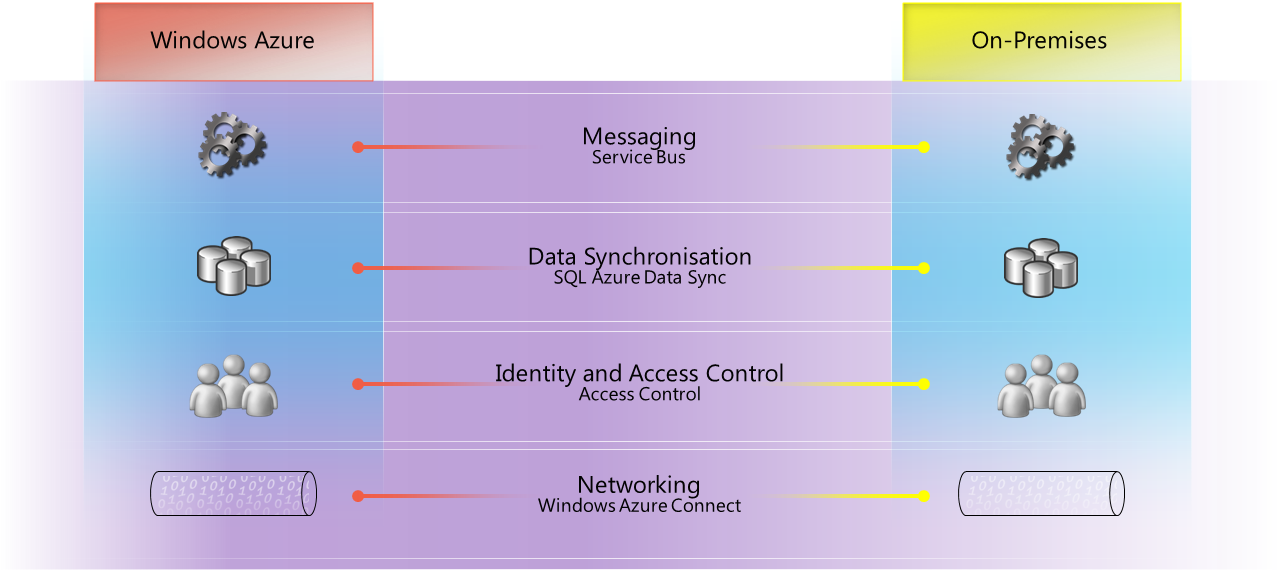 (c) 2011 Microsoft. All rights reserved.
Windows Azure NetworkOverview
A range of networking functionality
The first feature that was shipped was Windows Azure Connect (formerly Project Sydney)
Announced at PDC10
The second feature that was shipped was Windows Azure Traffic Manager
Announced at MIX11
(c) 2011 Microsoft. All rights reserved.
Windows Azure ConnectOverview
Allows you to connect computers in your local network with roles in Windows Azure
Communications are established using relays
During CTP, relays are located in US, Europe, and Asia regions outside Microsoft data centres1
Communications are protected using IPsec

1 Network traffic between Windows Azure roles and Windows Azure Connect relays is charged as bandwidth usage
(c) 2011 Microsoft. All rights reserved.
Azure integration technologies
DEMO
(c) 2011 Microsoft. All rights reserved.
The Music Store Scenario
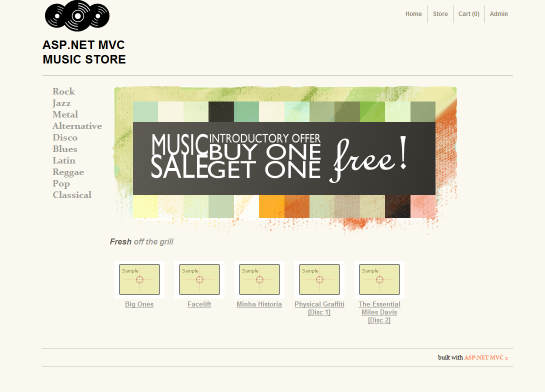 (c) 2011 Microsoft. All rights reserved.
The Music Store Scenario
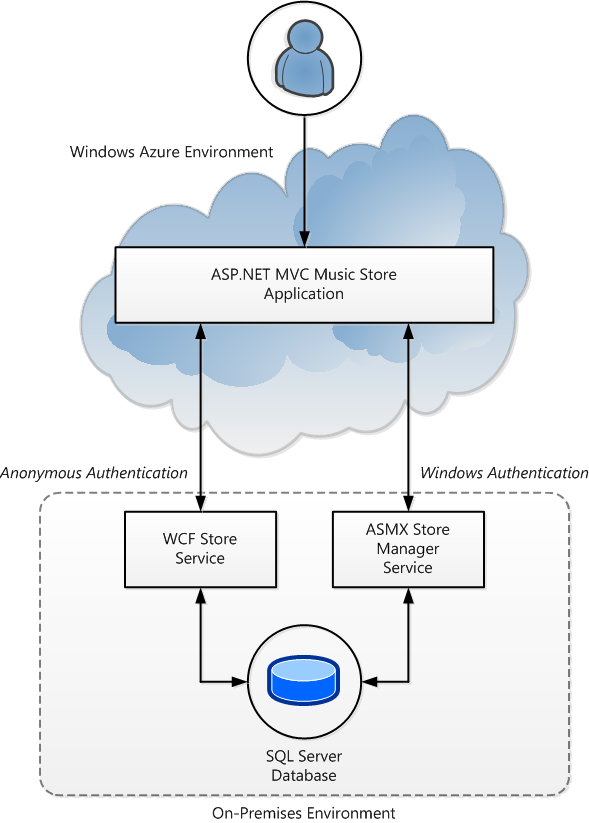 (c) 2011 Microsoft. All rights reserved.
Windows Azure ConnectScenarios
Deploy a distributed application that uses roles in Windows Azure and servers in your local network
Join roles in Windows Azure to your local domain
Manage roles in Windows Azure
(c) 2011 Microsoft. All rights reserved.
Windows Azure Connect: Scenario 1 of 3
Deploying a distributed application
(c) 2011 Microsoft. All rights reserved.
Deploying a Distributed ApplicationOverview
Roles can be Web, Worker, or VM roles
Servers might be Web, print, line-of-business, file, e-mail, database, or collaboration servers
Useful for extending legacy systems
(c) 2011 Microsoft. All rights reserved.
Deploying a Distributed ApplicationWalkthrough (1 of 5)
Sign yourself up for the Windows Azure Connect CTP
(c) 2011 Microsoft. All rights reserved.
Deploying a Distributed ApplicationWalkthrough (2 of 5)
Get the activation token for your Windows Azure subscription
(c) 2011 Microsoft. All rights reserved.
Deploying a Distributed ApplicationWalkthrough (3 of 5)
Enable roles in Windows Azure by adding the activation token to the ServiceConfiguration.cscfg file
Roles are provisioned with the Windows Azure Connect plug-in
(c) 2011 Microsoft. All rights reserved.
Deploying a Distributed ApplicationWalkthrough (4 of 5)
Enable computers in your local network by installing the local endpoint software to each of them
Computers are known as local endpoints
Local endpoint software can be installed using WAP Management Portal, SCCM, or the command line (updates via WU)
Local endpoint software is activated using the activation token (optionally, secured using an X.509 certificate)
(c) 2011 Microsoft. All rights reserved.
Deploying a Distributed ApplicationWalkthrough (5 of 5)
Create endpoint groups that “link” local endpoints with roles (and/or other groups of local endpoints)
One Windows Azure role cannot be linked with another Windows Azure role
A Windows Azure role can be linked with one or more groups of local endpoints
A local endpoint can only be added to one group of local endpoints
(c) 2011 Microsoft. All rights reserved.
Deploying a distributed application
DEMO
(c) 2011 Microsoft. All rights reserved.
Deploying a Distributed ApplicationEndpoint groups: single connection
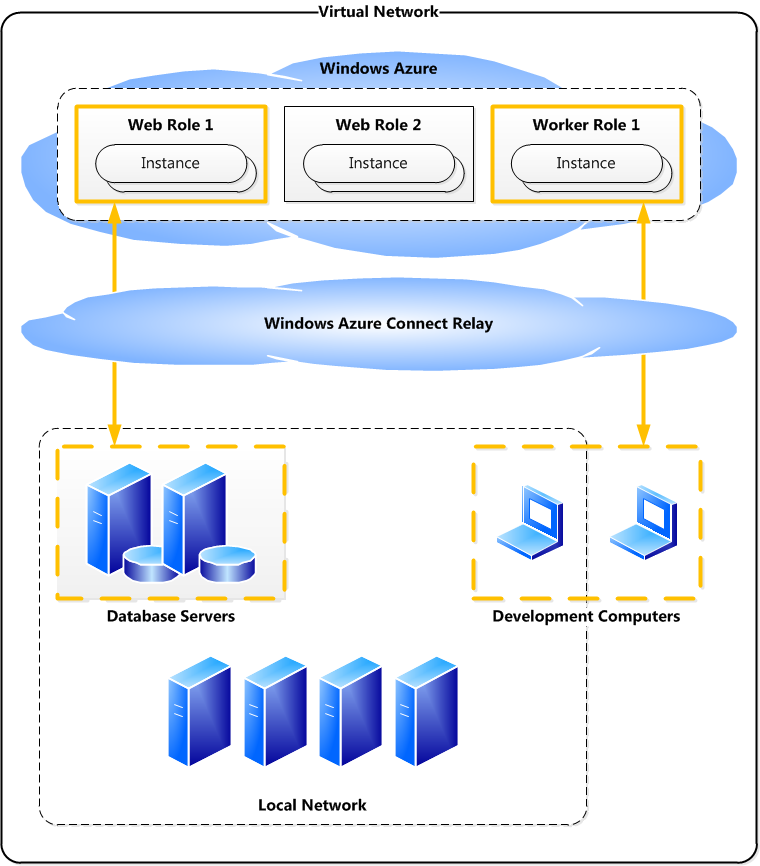 (c) 2011 Microsoft. All rights reserved.
Deploying a Distributed ApplicationEndpoint groups: multiple connections
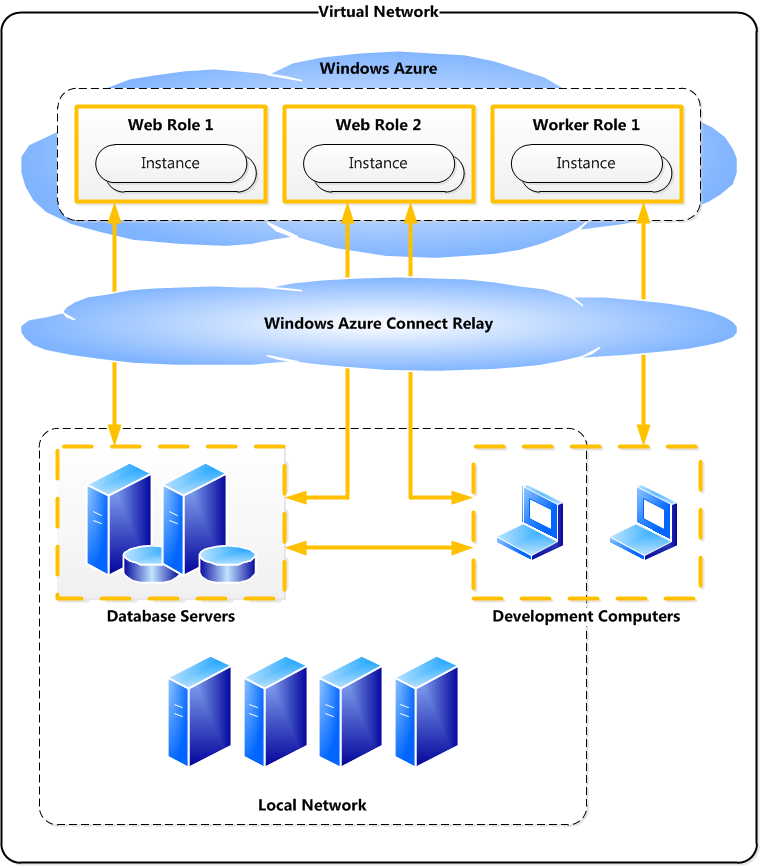 (c) 2011 Microsoft. All rights reserved.
Deploying a Distributed ApplicationEndpoint groups: interconnections
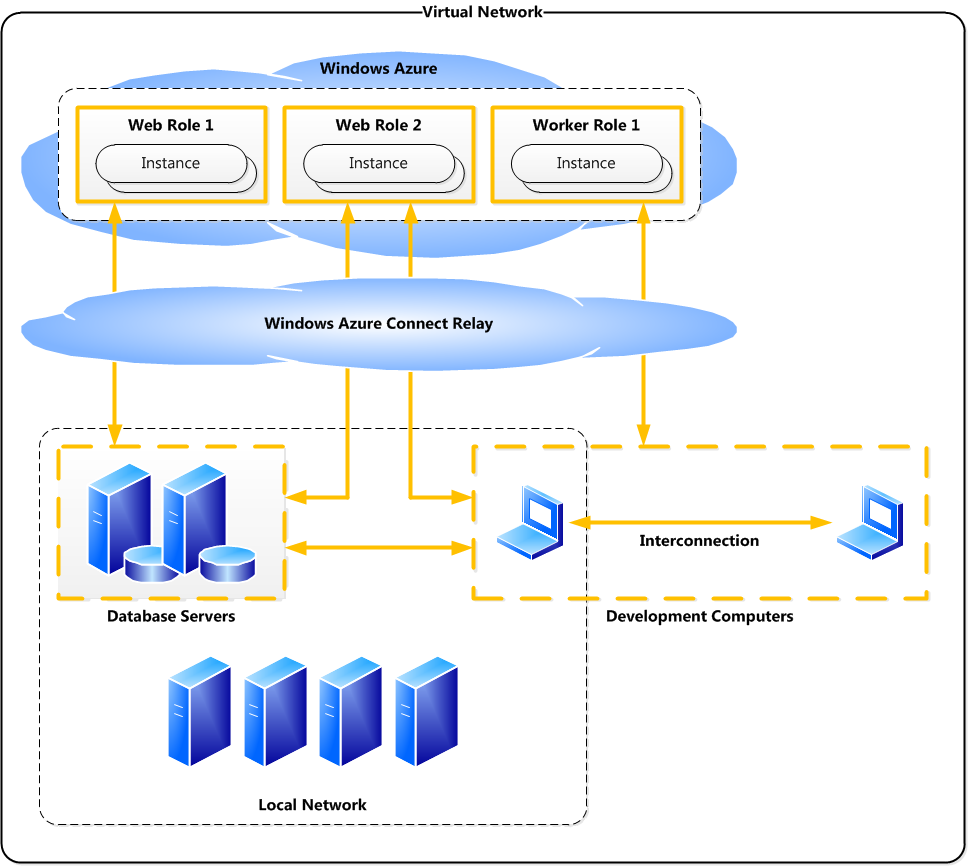 (c) 2011 Microsoft. All rights reserved.
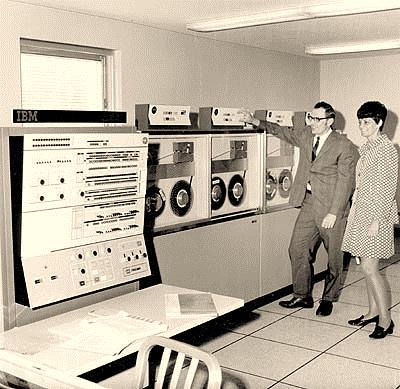 If you require earth-moving equipment to relocate it, it must be a
mainframe.
(c) 2011 Microsoft. All rights reserved.
Windows Azure Connect: Scenario 2 of 3
Joining roles to your local domain
(c) 2011 Microsoft. All rights reserved.
Joining Roles to Your Local DomainOverview
Authentication
Access Windows Azure roles using domain accounts
Run Windows Azure roles using domain accounts
Secure Web roles using Integrated Windows Authentication
Domain name resolution
Other domain-wide maintenance tasks
(c) 2011 Microsoft. All rights reserved.
Joining Roles to Your Local DomainWalkthrough (1 of 3)
Add the following Windows Azure Connect plug-in settings to the ServiceConfiguration.cscfg file:
ActivationToken = "..."
EnableDomainJoin = "true"
DomainFQDN
DomainControllerFQDN
DomainAccountName
DomainPassword
DNSServers
DomainOU (optional)
Administrators (optional)
DomainSiteName (optional)
WaitForConnectivity (optional)
(c) 2011 Microsoft. All rights reserved.
Joining Roles to Your Local DomainWalkthrough (2 of 3)
Enable the domain controller computer in your local network by installing the local endpoint software to it
It must also run the DNS server role
(c) 2011 Microsoft. All rights reserved.
Joining Roles to Your Local DomainWalkthrough (3 of 3)
Create an endpoint group that links the domain controller local endpoint with roles
(c) 2011 Microsoft. All rights reserved.
Joining roles to your local domain
DEMO
(c) 2011 Microsoft. All rights reserved.
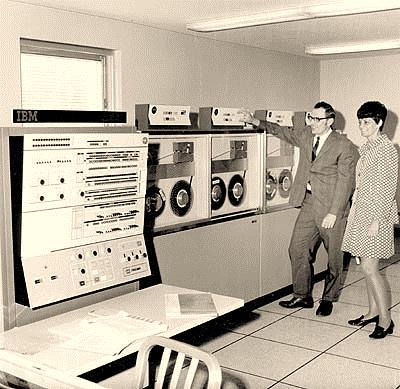 If it is sooo large that a dropped pen will orbit it, it must be a
mainframe.
(c) 2011 Microsoft. All rights reserved.
Windows Azure Connect: Scenario 3 of 3
Managing roles
(c) 2011 Microsoft. All rights reserved.
Managing RolesOverview
Group Policy
SCCM, Tivoli, or other management tool
Windows PowerShell
(c) 2011 Microsoft. All rights reserved.
Managing Roles (using Windows PowerShell)Walkthrough
Set the osFamily attribute of the ServiceConfiguration element to 2 (compatible with Windows Server 2008 R2)
Create a user account for remote access
Add an inbound rule for TCP port 5985 (Windows Remote Management)
Enable PowerShell Remoting
Start a PowerShell session from a remote computer
(c) 2011 Microsoft. All rights reserved.
Managing roles
DEMO
(c) 2011 Microsoft. All rights reserved.
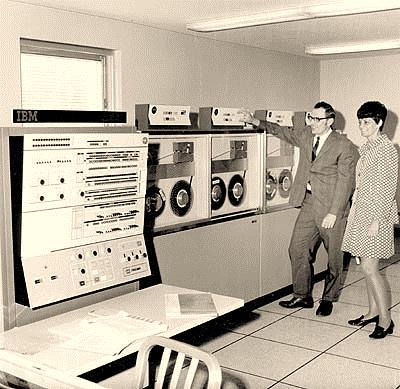 If the system operators considered the installation of COBOL to be an upgrade, it must be a
mainframe.
(c) 2011 Microsoft. All rights reserved.
Windows Azure ConnectFirewall settings
During the local endpoint software installation:
Rules for ICMPv6 Router Solicitation and Router Advertisement are added
Required to maintain an IPv6 link
After this installation:
Add an outbound rule for TCP port 443 (HTTPS)
Required to connect a local endpoint with Windows Azure Connect relays
Add rules for programs or ports required by applications or tools
E.g. TCP port 1433 (SQL Server)
(c) 2011 Microsoft. All rights reserved.
Windows Azure ConnectPrerequisites
Windows Azure SDK 1.4
Windows 7, Windows Vista SP1, Windows Server 2008 R2, or Windows Server 2008 operating system
IPv6-enabled network
(c) 2011 Microsoft. All rights reserved.
Windows Azure ConnectBenefits
Building new applications for or moving existing applications to Windows Azure that must integrate with existing IT resources
Securing distributed applications using Integrated Windows Authentication
Security, legal, and/or compliance requirements
(c) 2011 Microsoft. All rights reserved.
Windows Azure ConnectLimitations
Distributed applications are subject to latency between Windows Azure and your local network
Consider caching data
Consider chunkier interfaces
Consider co-locating data (syncing using SQL Azure Data Sync)
Local endpoint software can only be installed once per server
Virtual IP addresses aren’t supported
Consider software router
(c) 2011 Microsoft. All rights reserved.
Windows Azure ConnectFutures
Allow you to connect using VPN devices
Relays to be located with Microsoft data centres
UDP-based relays for higher performance
IPv4 address ranges/subnets can be assigned to Windows Azure roles
Network policies can be managed using REST API
(c) 2011 Microsoft. All rights reserved.
Summary
Windows Azure Virtual Network adds a range of networking functionality to the Windows Azure Platform
Windows Azure Connect allows you to securely connect computers in your local network with roles in Windows Azure
Windows Azure Connect should be considered when building new applications for or moving applications to Windows Azure that must integrate with existing IT resources
(c) 2011 Microsoft. All rights reserved.
Enrol in Microsoft Virtual Academy Today
Why Enroll, other than it being free?
The MVA helps improve your IT skill set and advance your career with a free, easy to access training portal that allows you to learn at your own pace, focusing on Microsoft technologies.
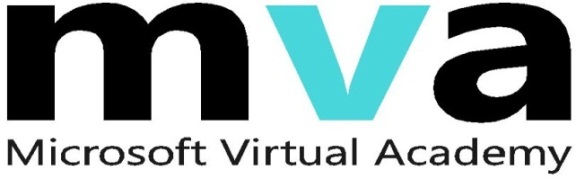 What Do I get for enrolment?	
Free training to make you become the Cloud-Hero in my Organization
Help mastering your Training Path and get the recognition
Connect with other IT Pros and discuss The Cloud
Where do I Enrol?
www.microsoftvirtualacademy.com
Then tell us what you think. TellTheDean@microsoft.com
Resources
Windows Azure Virtual Network Homepage
http://www.microsoft.com/windowsazure/virtualnetwork/
Windows Azure Connect Team Blog
http://blogs.msdn.com/b/windows_azure_connect_team_blog/
Windows Azure Platform Training Kit – August 2011 Update
http://www.microsoft.com/download/en/details.aspx?displaylang=en&id=8396
(c) 2011 Microsoft. All rights reserved.
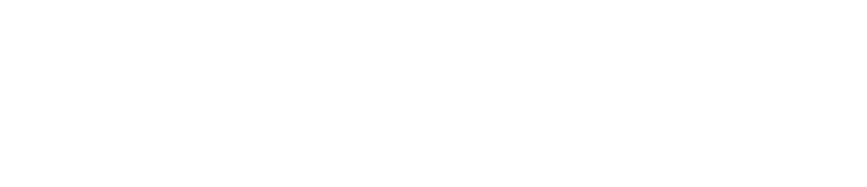 © 2010 Microsoft Corporation. All rights reserved. Microsoft, Windows, Windows Vista and other product names are or may be registered trademarks and/or trademarks in the U.S. and/or other countries.
The information herein is for informational purposes only and represents the current view of Microsoft Corporation as of the date of this presentation.  Because Microsoft must respond to changing market conditions, it should not be interpreted to be a commitment on the part of Microsoft, and Microsoft cannot guarantee the accuracy of any information provided after the date of this presentation.  MICROSOFT MAKES NO WARRANTIES, EXPRESS, IMPLIED OR STATUTORY, AS TO THE INFORMATION IN THIS PRESENTATION.
(c) 2011 Microsoft. All rights reserved.